CHÀO MỪNG 
CÁC EM ĐẾN VỚI TIẾT TOÁN
CHỦ ĐỀ 14
ÔN TẬP CUỐI NĂM
BÀI 72
ÔN TẬP HÌNH HỌC
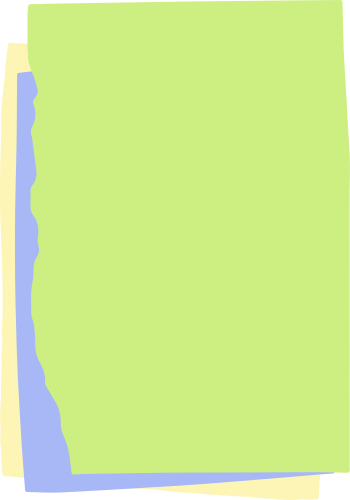 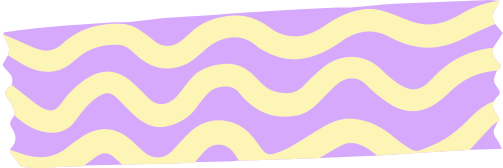 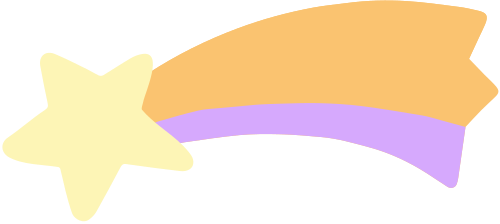 KHỞI ĐỘNG
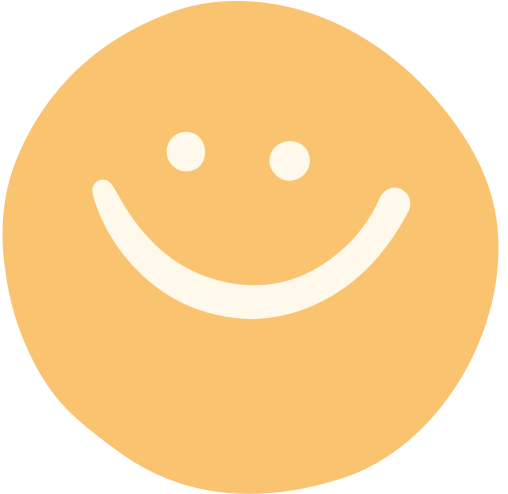 Bắn Cung Tên
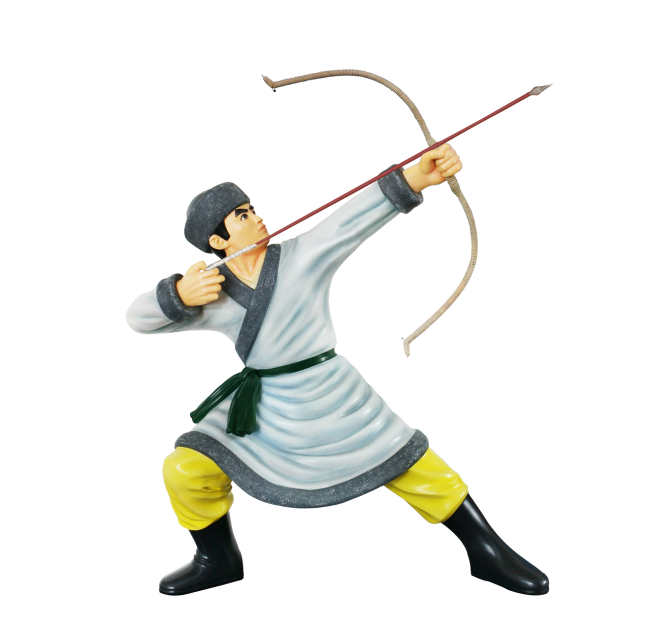 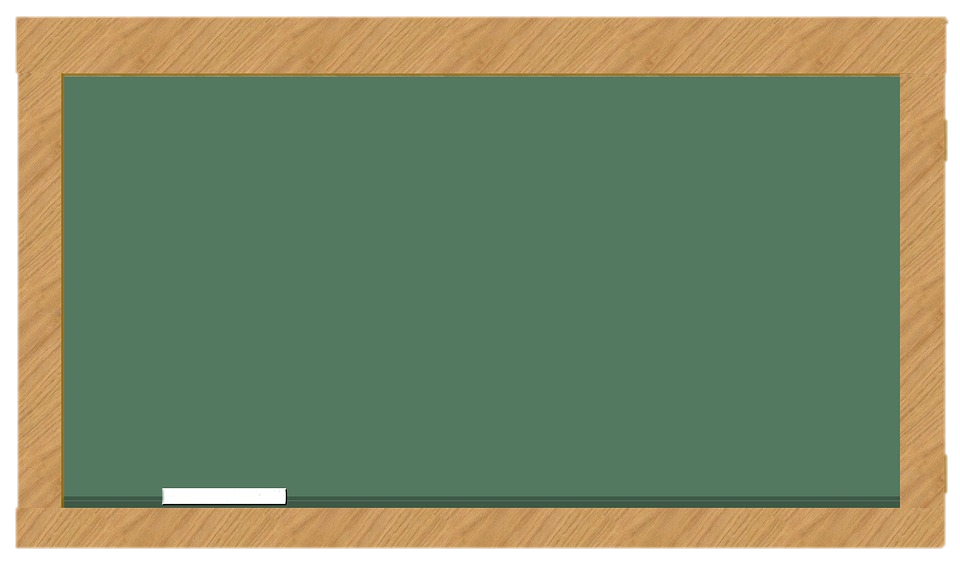 Hình nào dưới đây là hình trụ?
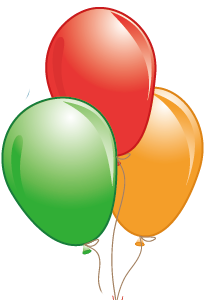 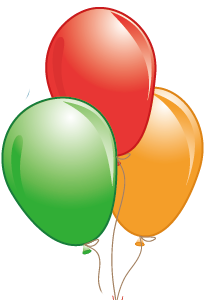 Sai rồi
Đúng rồi
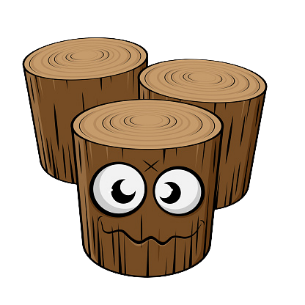 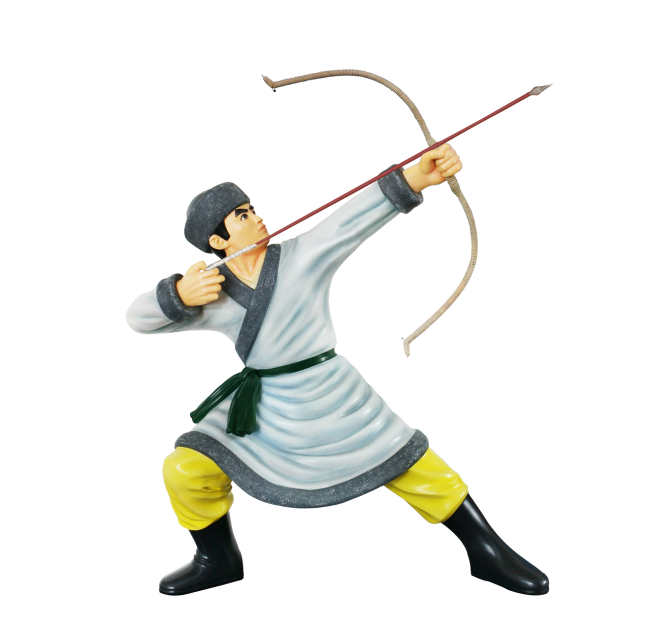 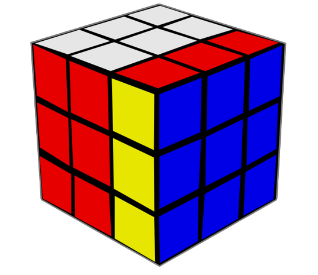 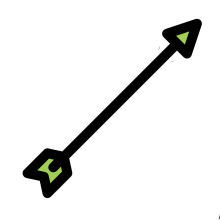 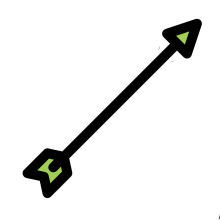 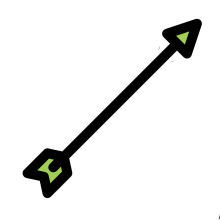 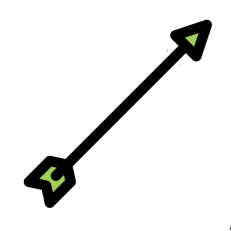 Sai rồi
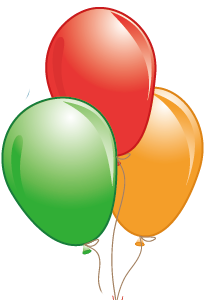 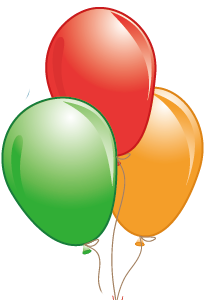 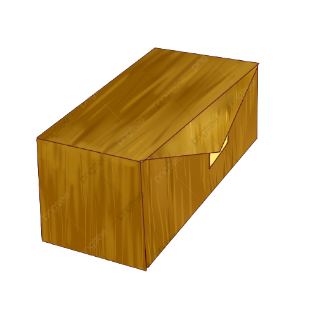 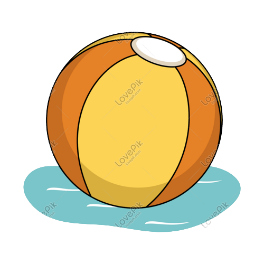 Sai rồi
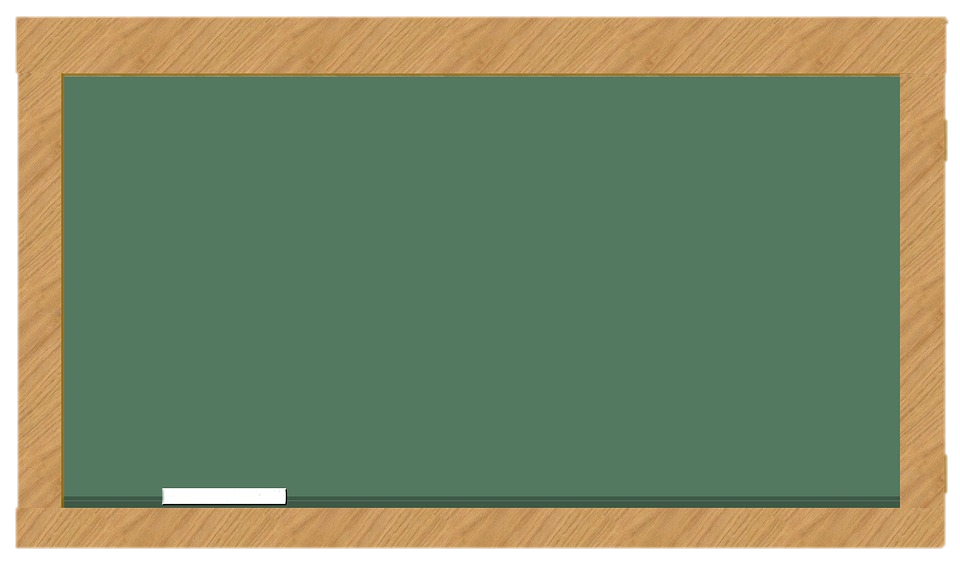 Hình nào dưới đây là đường cong?
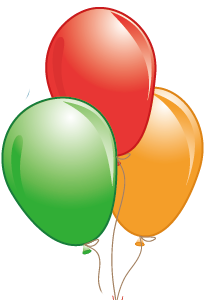 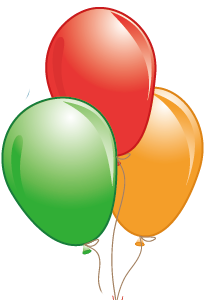 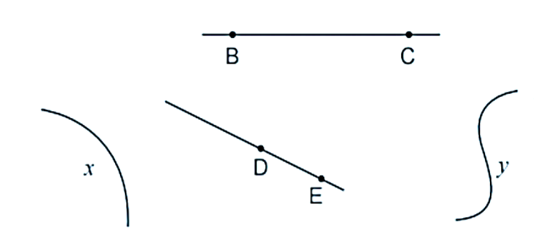 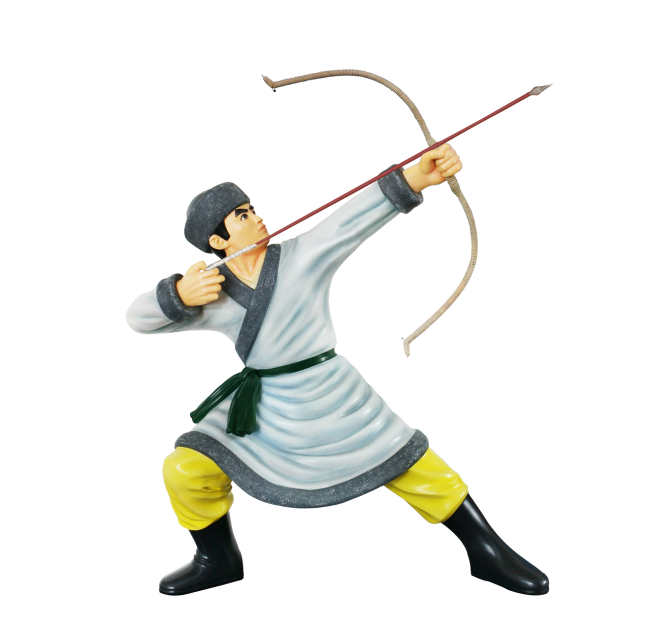 Sai Rồi
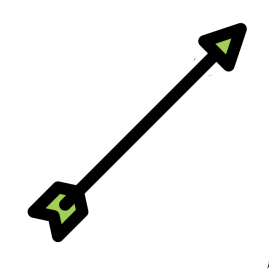 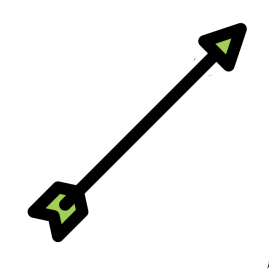 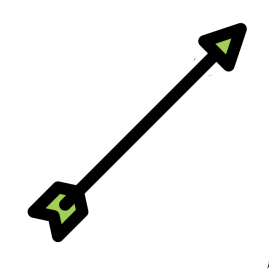 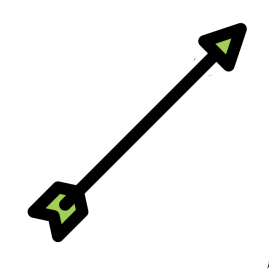 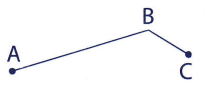 Sai rồi
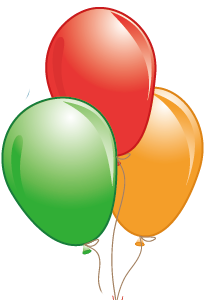 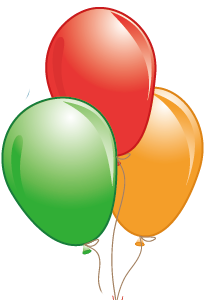 Sai rồi
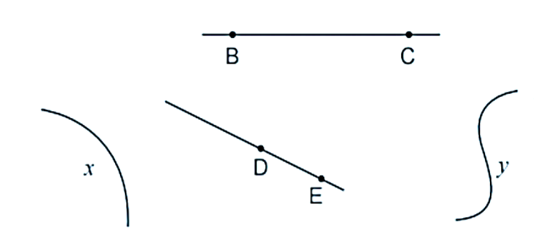 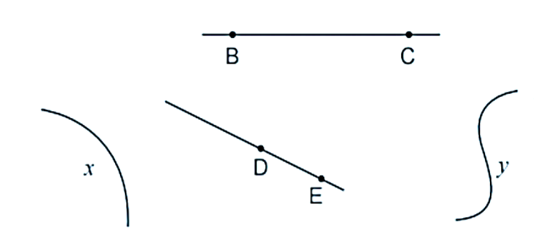 Đúng rồi
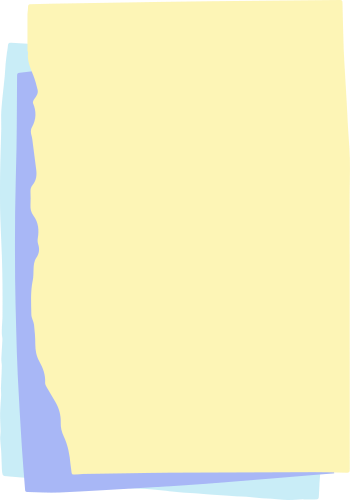 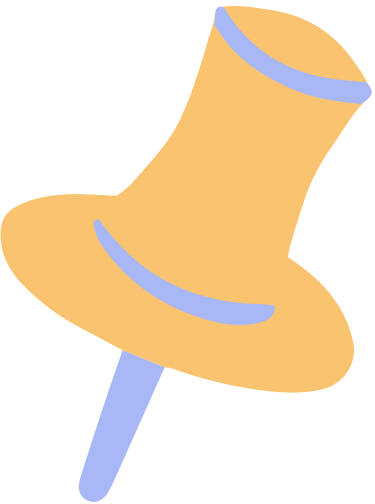 YÊU CẦU CẦN ĐẠT
Ôn tập, củng cố nhận dạng, nhận biết điểm, đoạn thẳng, đường cong, ba điểm thẳng hàng, hình tứ giác, khối trụ, khối cầu.
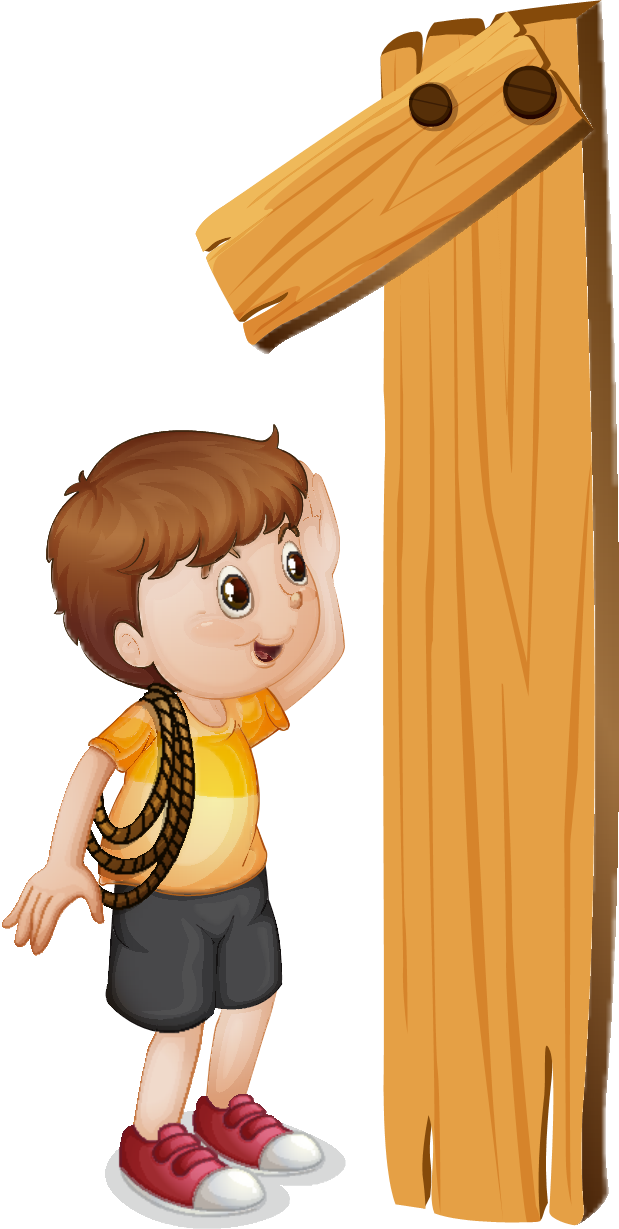 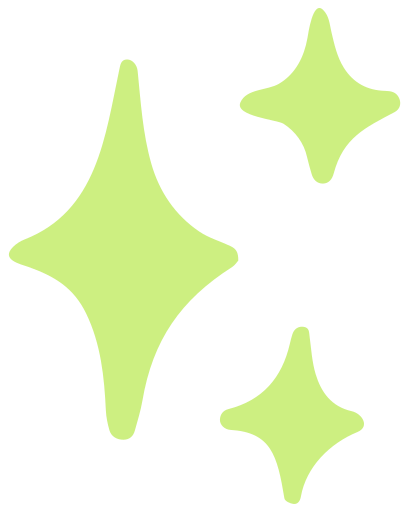 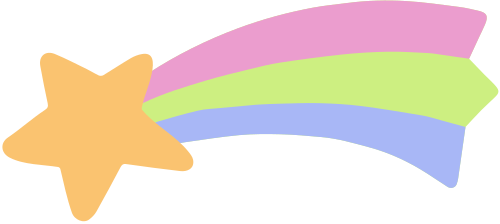 1
a) Có bao nhiêu đoạn thẳng trong hình sau?
A
Có 6 đoạn thẳng. 
Đó là: AB, AD, AC, BD, DC, BC.
B
C
D
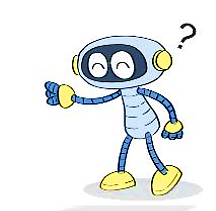 1
b) Có bao nhiêu đường cong trong hình sau?
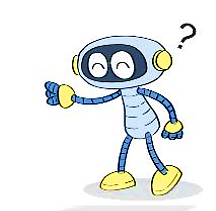 Trong hình có 3 đường cong.
2
3
Có bao nhiêu hình tứ giác trong hình sau?
Hình nào là khối trụ? Hình nào là khối cầu?
Trong hình có 3 hình tứ giác.
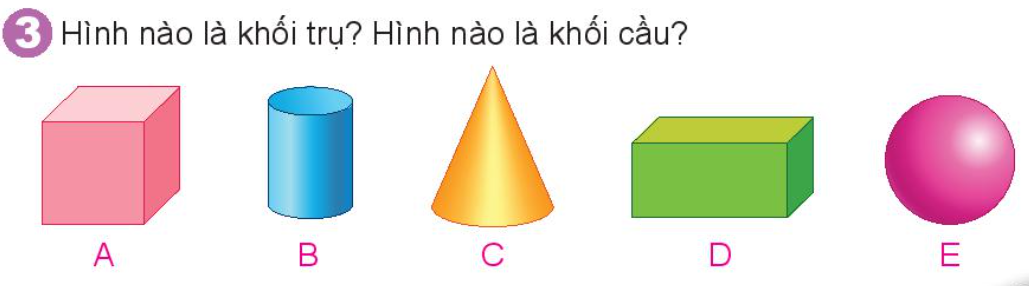 Vẽ hình (Theo mẫu).
4
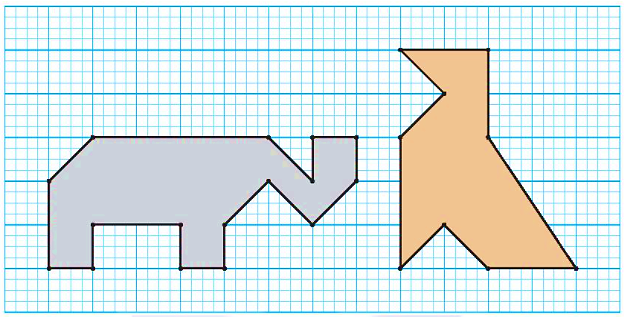 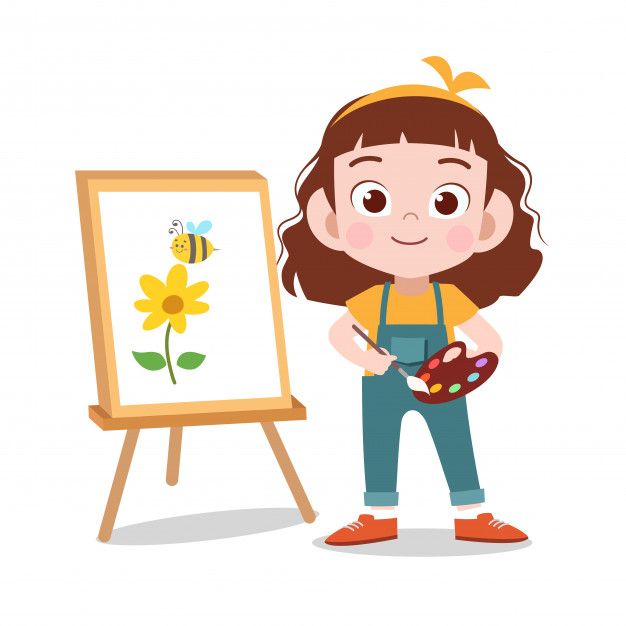 a) Nêu tên ba điểm thẳng hàng trong mỗi hình sau:
5
A
N
G
E
M
P
O
B
C
H
Q
A, E, B
A, G, C
B, H, C
N, O, Q
M, O, P
b) Rô – bốt đã trồng 5 cây thành 2 hàng, sao cho mỗi hàng có 3 cây như sau:
5
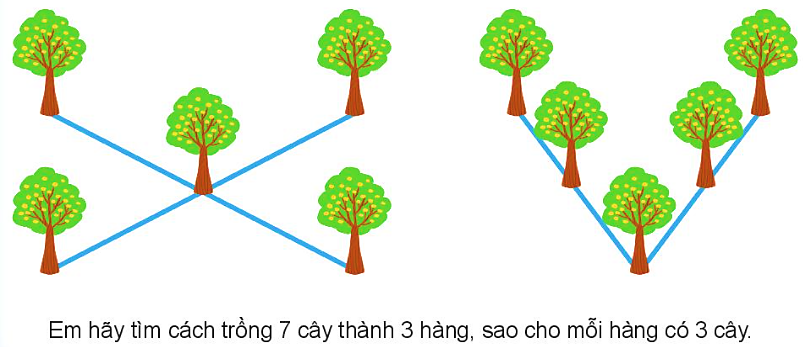 Em hãy tìm cách trồng 7 cây thành 3 hàng, sao cho mỗi hàng có 3 cây.
Cách 2
Cách 1
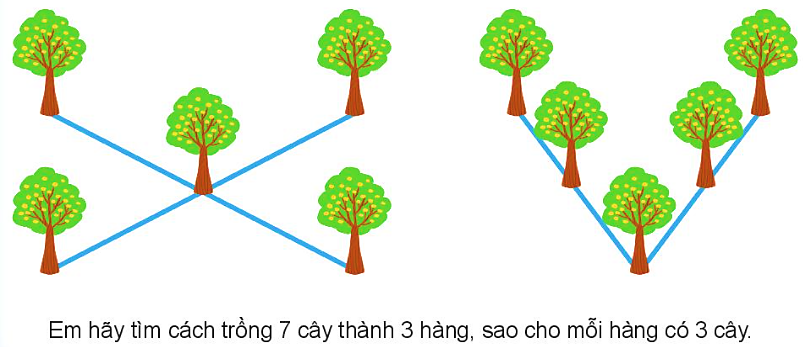 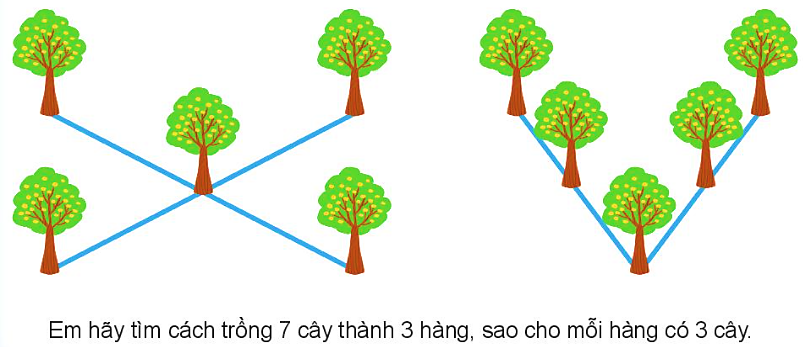 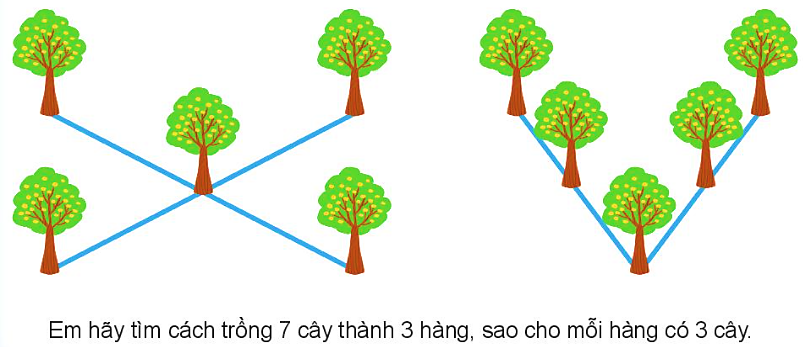 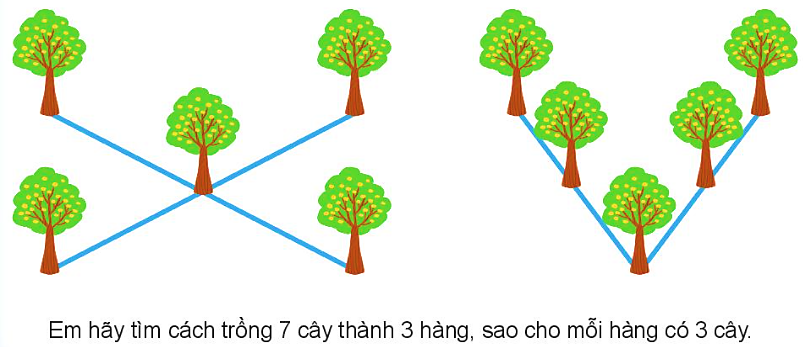 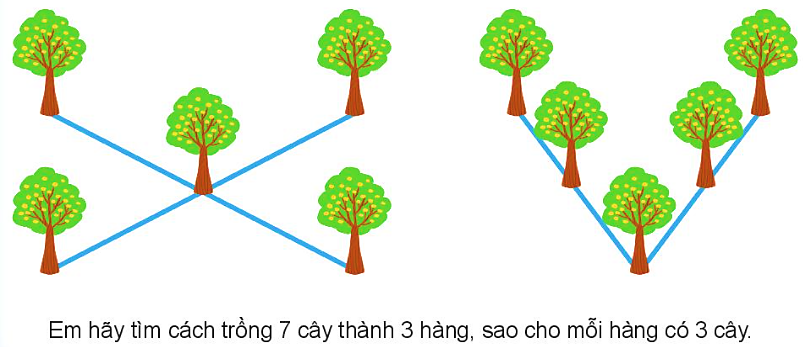 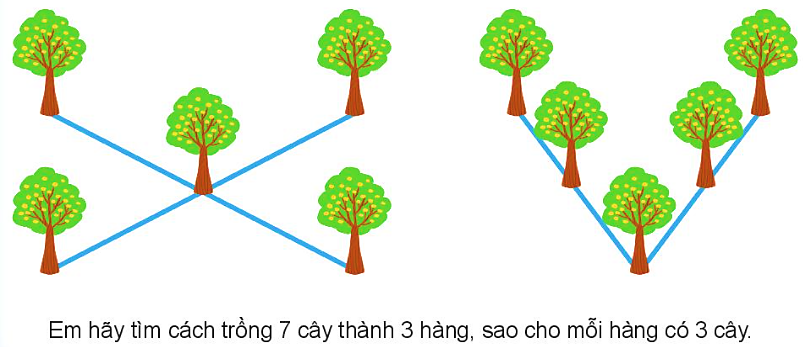 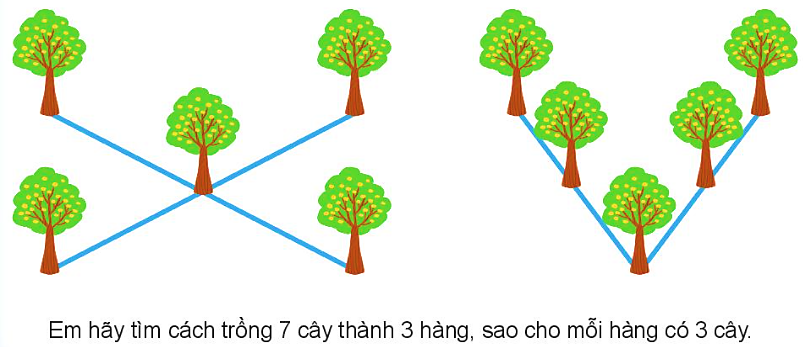 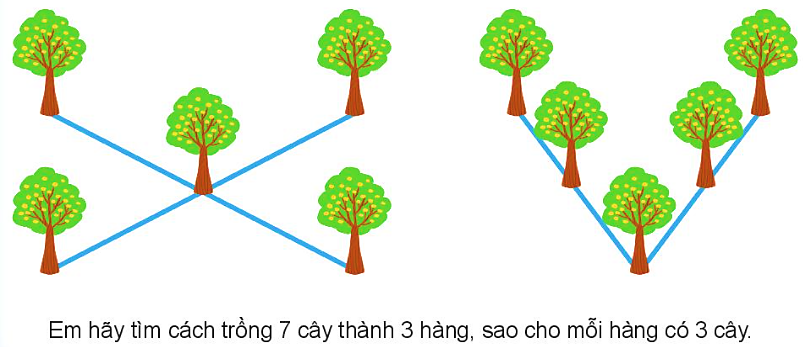 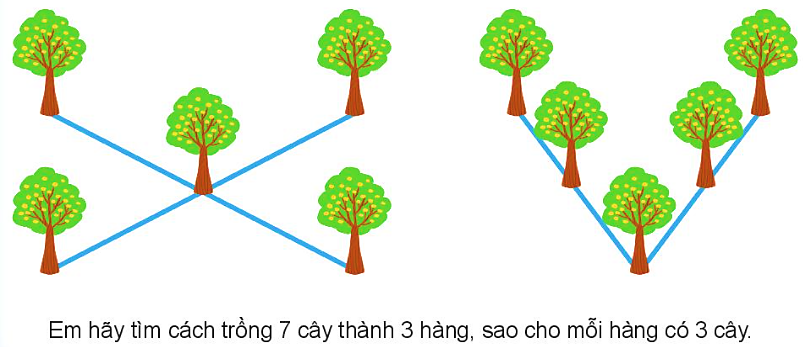 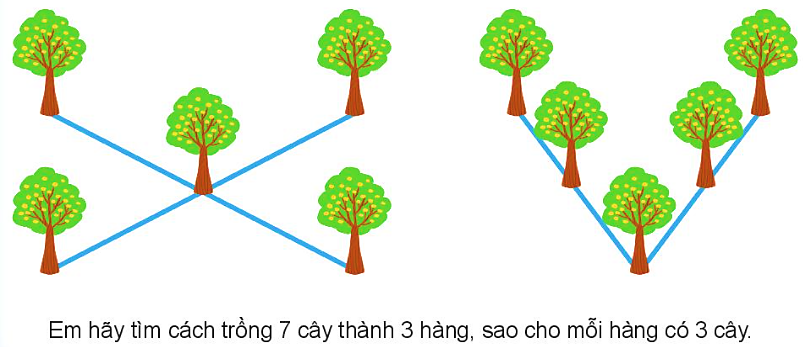 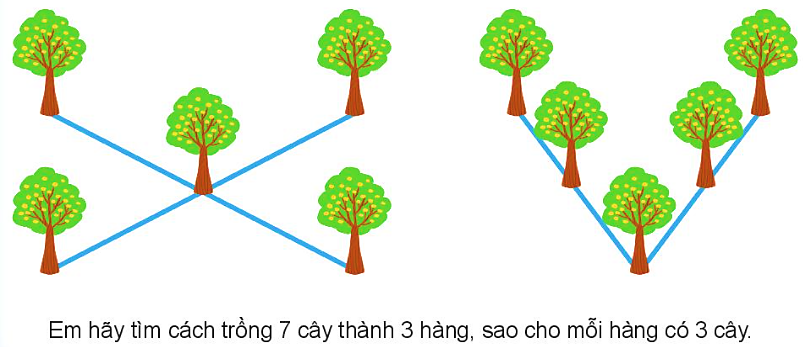 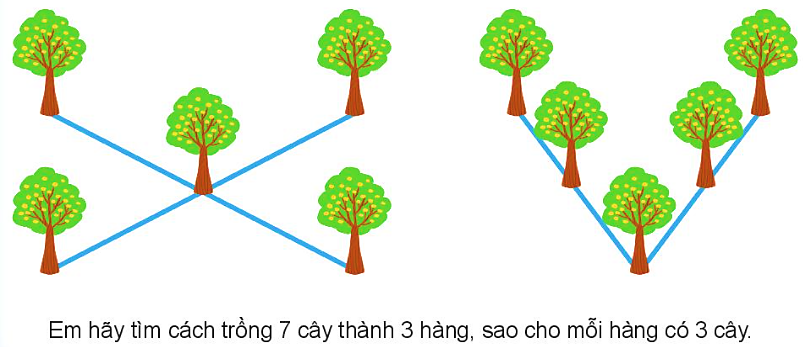 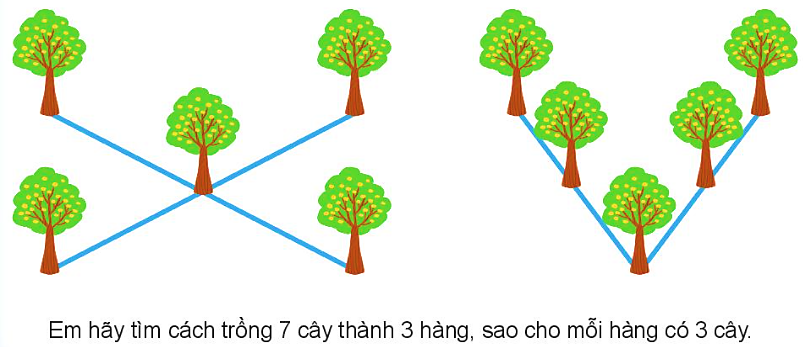 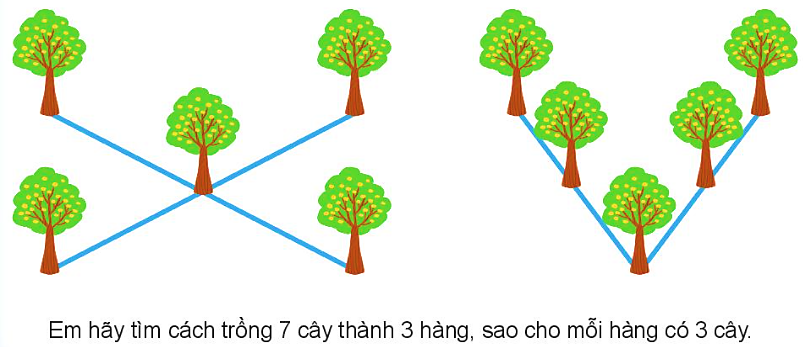 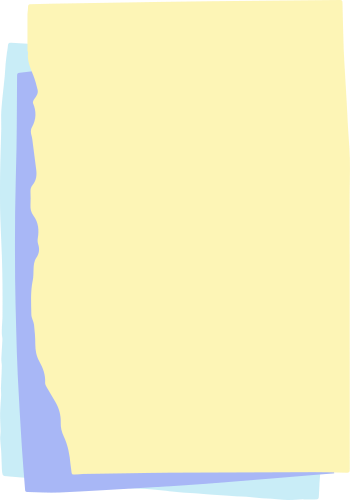 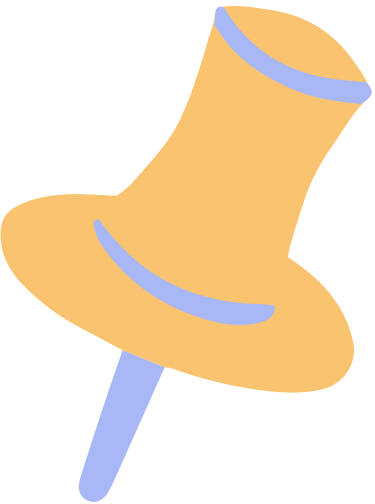 YÊU CẦU CẦN ĐẠT
Ôn tập, củng cố nhận dạng, nhận biết điểm, đoạn thẳng, đường cong, ba điểm thẳng hàng, hình tứ giác, khối trụ, khối cầu.
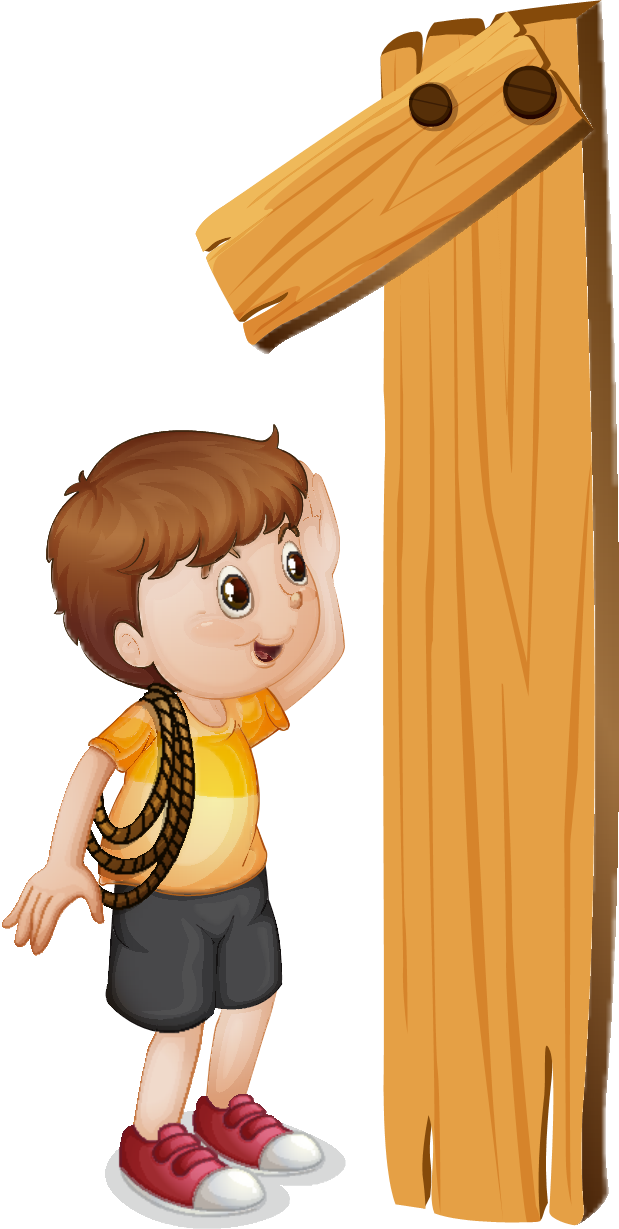 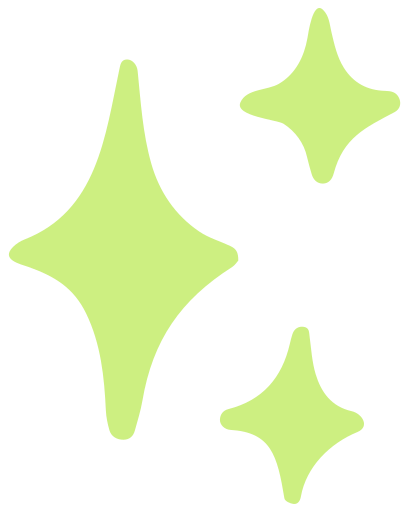 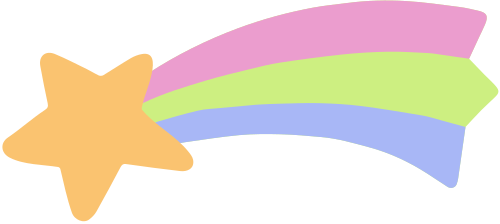 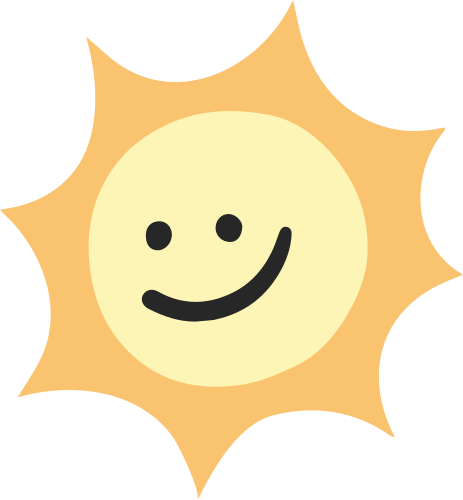 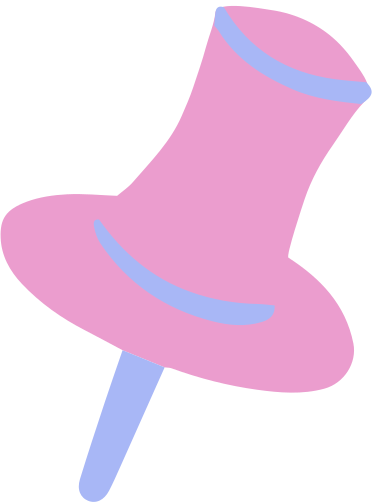 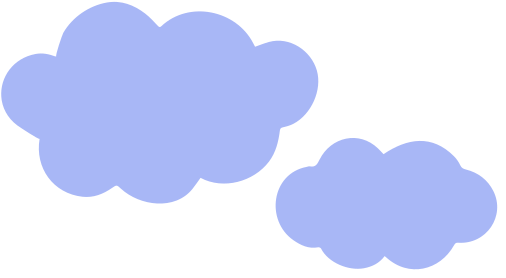 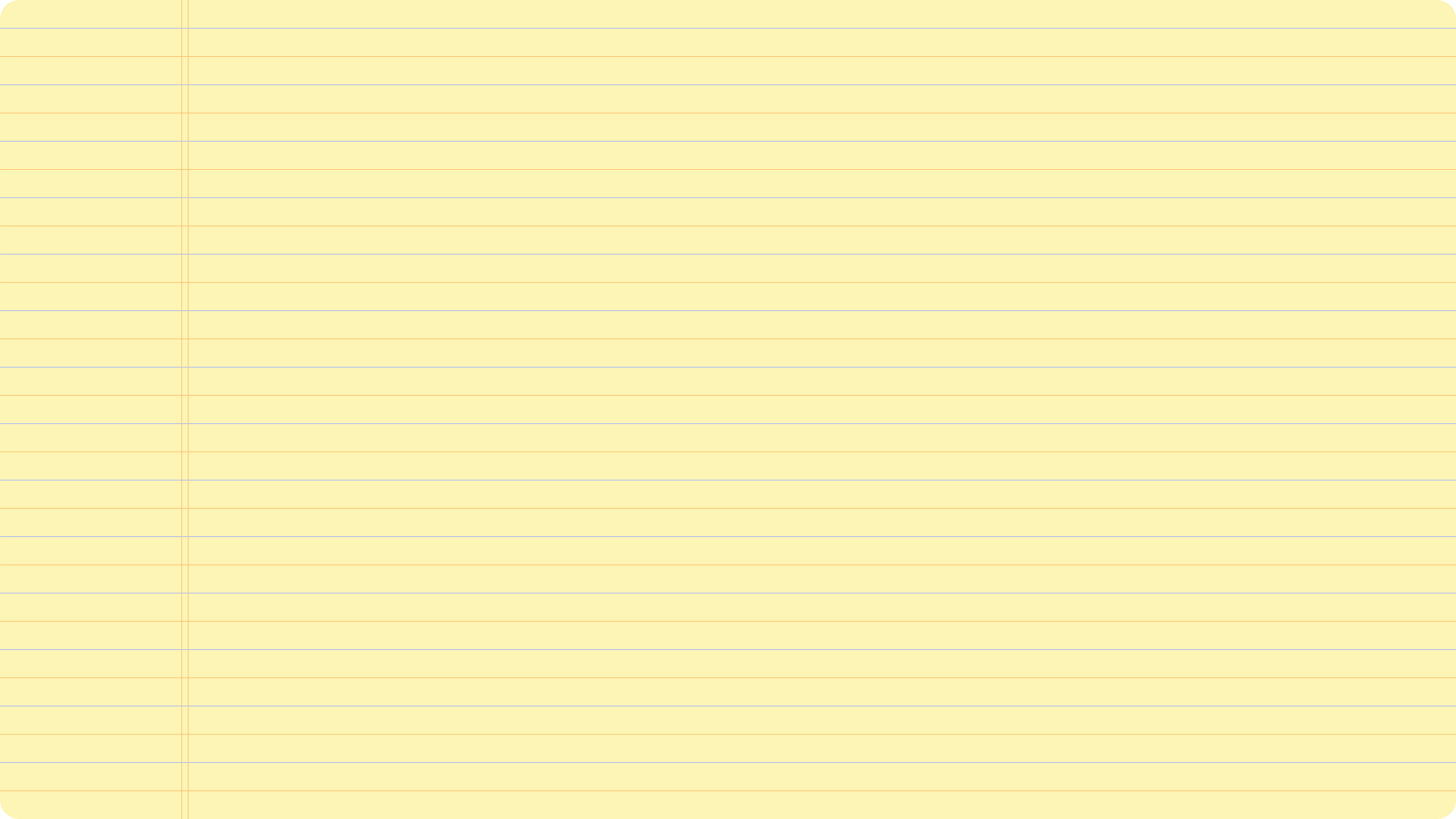 CHÀO TẠM BIỆT VÀ HẸN GẶP LẠI!
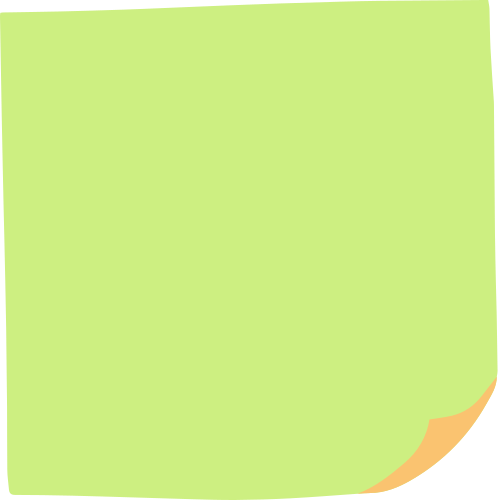 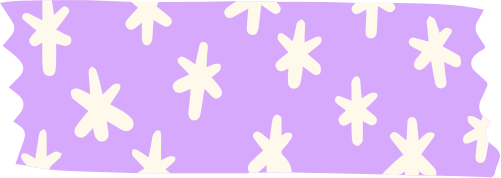